Etape 3 : exploiter les lois de l’électricité
Questionnement n°1
Comment se comporte l’intensité du courant dans les circuits en série ?
Protocole
Réaliser un circuit en série avec 3 ampoules.
Mesurer l’intensité du courant en plusieurs points.
Comparer.
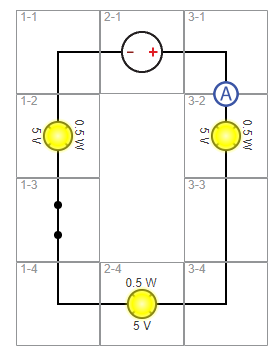 Schéma
Mesures
Interrupteur ouvert
L’intensité est nulle car le courant ne peut circuler.
Interrupteur fermé
L’intensité vaut partout 80 mA.
Conclusion
Dans un montage en série, l’intensité du courant est la même en tout point. Peu importe l’ordre dans lequel les dipôles sont mis.
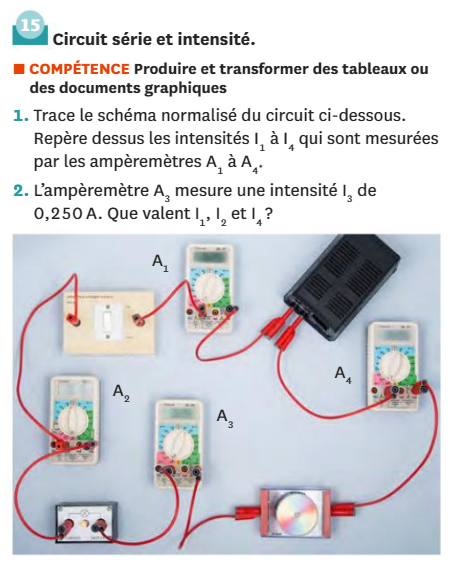 Exercice 15 p  350
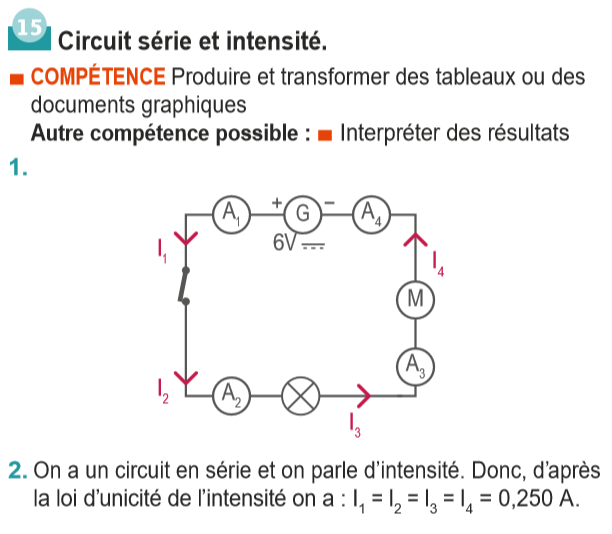 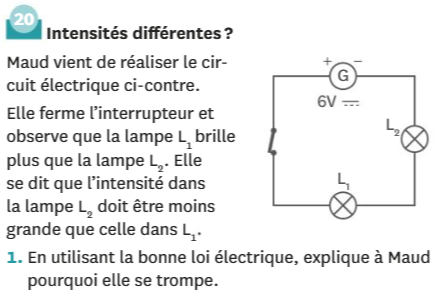 Exercice 20 p  351
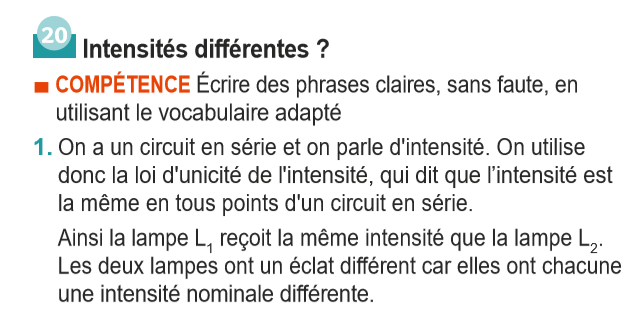